Spalając, którą z frakcji destylacji ropy naftowej – benzynę, naftę, olej napędowy – można uzyskać najwięcej energii?
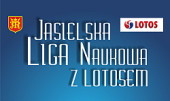 Zespół Szkół Miejskich Nr 3 w Jaśle
Gimnazjum Nr 2 z Oddziałami Integracyjnymi im. Ignacego Łukasiewicza
Skład zespołu badawczego
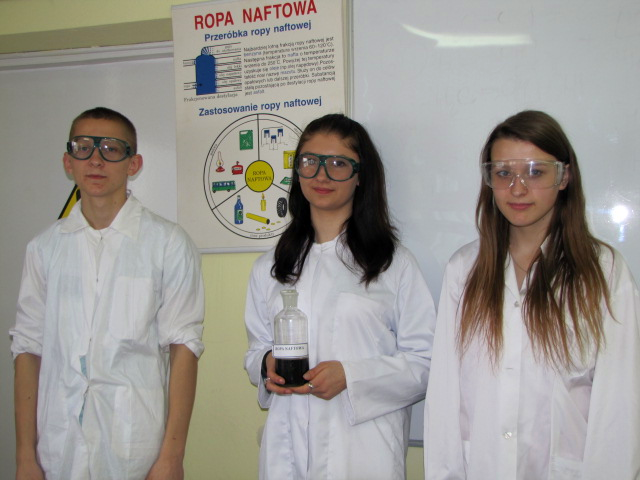 Dagmara Pająk
Katarzyna Ochwat
Marcin Ulaszek
ROPA NAFTOWA
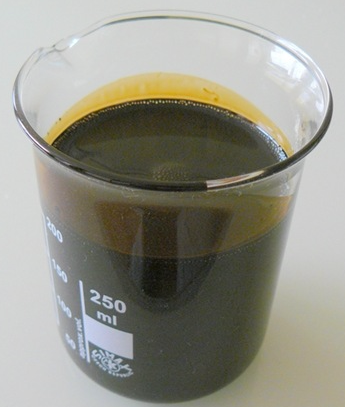 jest mieszaniną jednorodną węglowodorów, stałych, ciekłych i gazowych wzajemnie w sobie rozpuszczonych, jest palną, nierozpuszczalną w wodzie cieczą o charakterystycznym zapachu,   poszczególne gatunki ROPY NAFTOWEJ różnią się głównie barwą (od jasnobrunatnej do czarnej) oraz gęstością (od lotnej, ruchliwej cieczy do oleistej  i półpłynnej masy).
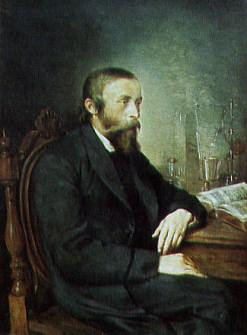 Palność ROPY NAFTOWEJ już w XIX wieku nasunęła chemikom myśl wykorzystania jej jako surowca energetycznego (oświetlenie, ogrzewanie, napędzanie maszyn). Realizacja tej idei nastąpiła dopiero dzięki polskiemu aptekarzowi IGNACEMU ŁUKASIEWICZOWI (1822 – 1882), który w 1852 roku przeprowadził pierwszą destylację ropy naftowej, a uzyskaną w ten sposób naftę wykorzystał do celów oświetleniowych w lampie własnej produkcji. Pierwsze w świecie lampy jego konstrukcji zainstalowano w szpitalu we Lwowie w roku 1853. Na owe czasy było to ogromne osiągnięcie techniki oświetleniowej.
Destylacja ropy naftowej
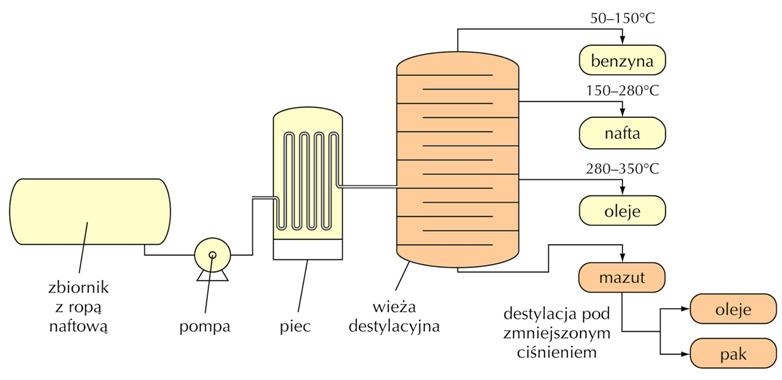 Destylacja ropy naftowej
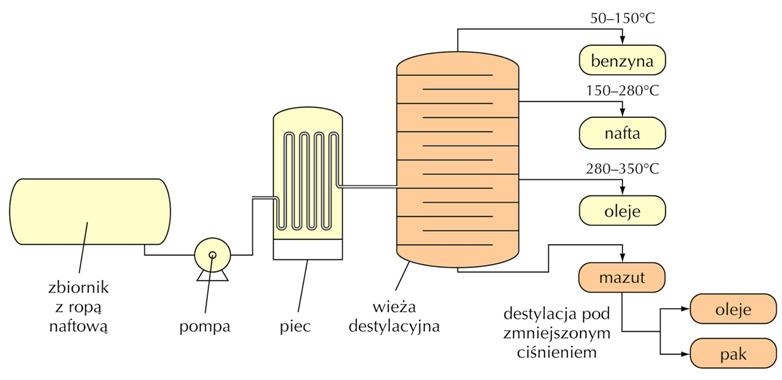 PRZERÓBKĘ ROPY NAFTOWEJ rozpoczyna się od DESTYLACJI, w której wyniku otrzymuje się kilka FRAKCJI o różnych zakresach temperatur wrzenia. Frakcjami tymi są:
I – BENZYNA (o temperaturze wrzenia 50 – 150 °C),
II – NAFTA (o temperaturze wrzenia 150 – 280 °C),
III – OLEJE NAPĘDOWE do silników wysokoprężnych (o temperaturze wrzenia 280 – 350 °C).
BENZYNA
Ciecz bezbarwna, nierozpuszczalna w wodzie o charakterystycznym zapachu.
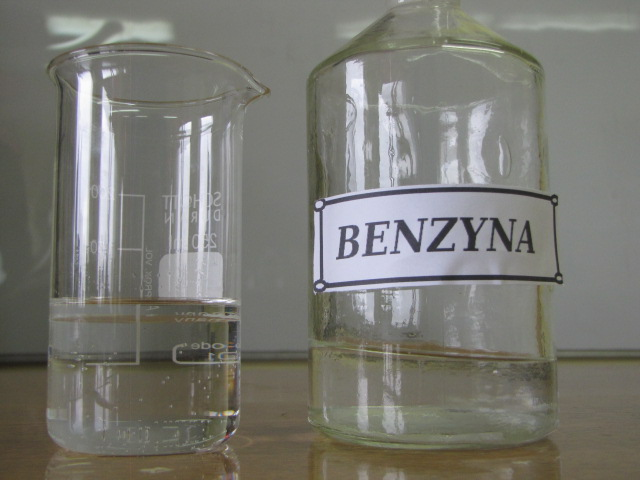 BENZYNA
Jest łatwopalna, jednym z produktów przeprowadzonego doświadczenia spalanie benzyny jest sadza.
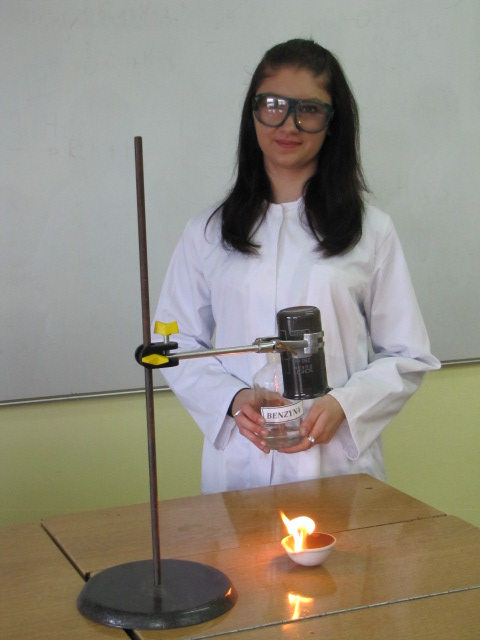 BENZYNA
Jest mieszaniną węglowodorów o 5 – 12 atomów węgla w cząsteczce.
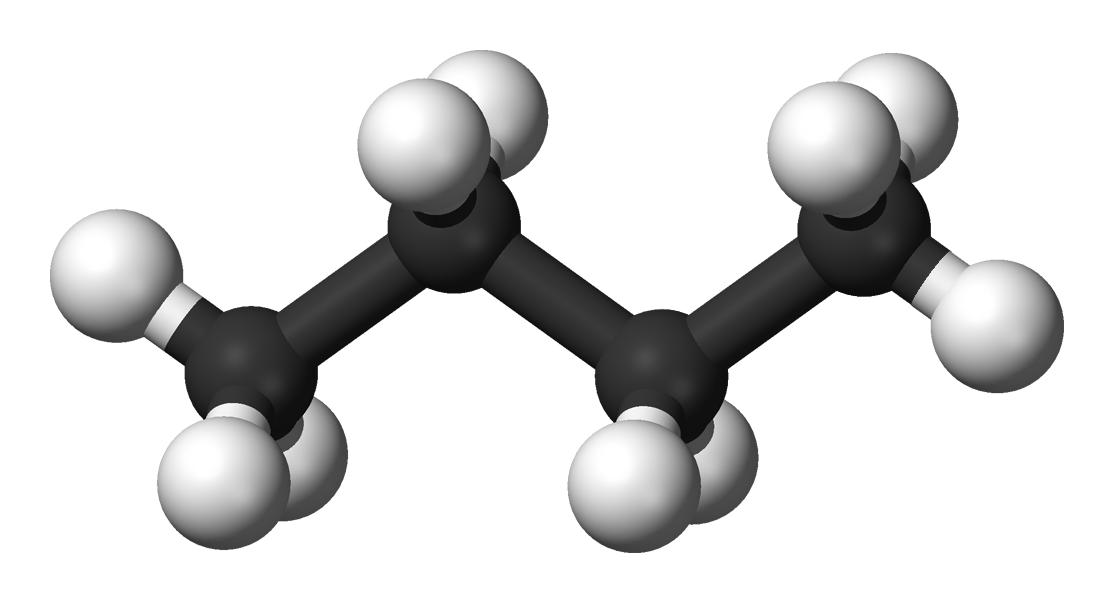 Równania reakcji obserwowanego spalania węglowodorów wchodzących w skład benzyny
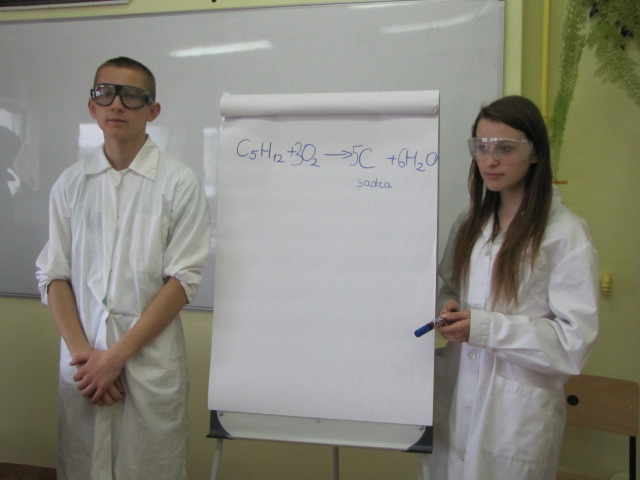 Pentan      C5H 12 +3 O2 → 5 C +6 H2O
Heksan     2C6H14 +7 O2 → 12 C +14 H2O
Heptan     C7H16 +4 O2 → 7 C +8 H2O
Oktan       2C8H18 +9 O2 → 16 C +18 H2O
Nonan      C9H20 +5 O2 → 9 C +10 H2O
Dekan      2C10H22 +11 O2 → 20 C +22 H2O
Undekan   C11H24 +6 O2 → 11 C +12 H2O
Dodekan   2C12H26 +13 O2 → 24 C +26 H2O
NAFTA
Ciecz lekko żółtawa, nierozpuszczalna w wodzie o charakterystycznym zapachu.
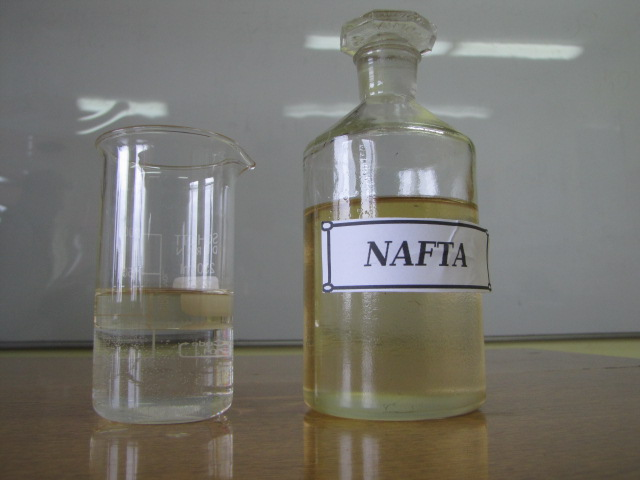 NAFTA
Jest łatwopalna, jednym z produktów przeprowadzonego doświadczenia spalanie nafty jest sadza.
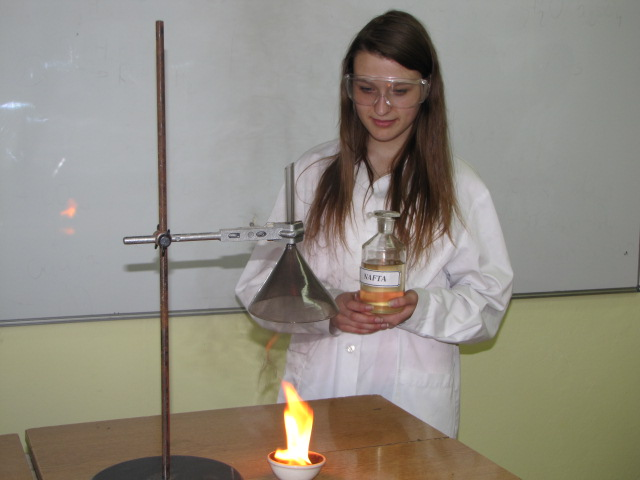 NAFTA
Jest mieszaniną węglowodorów o 9 – 16 atomów węgla w cząsteczce.
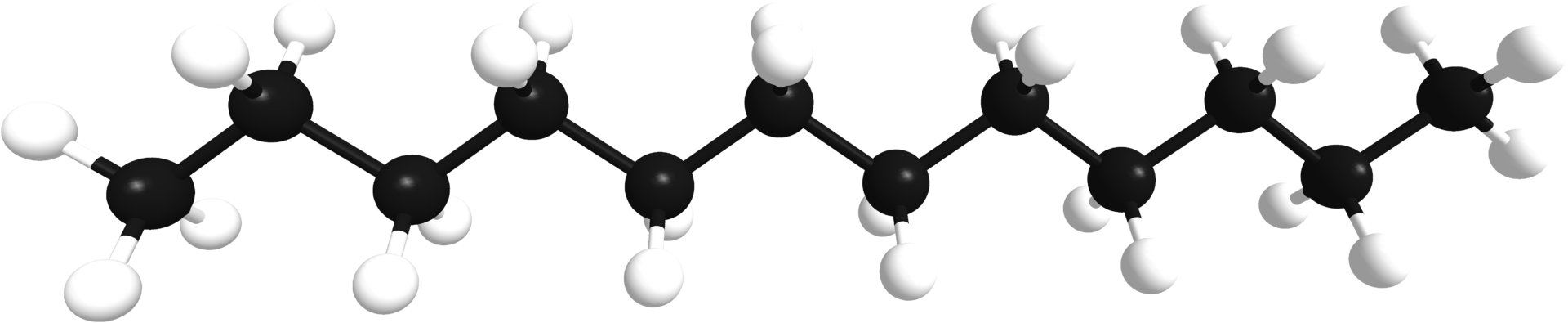 Równania reakcji obserwowanego spalania węglowodorów wchodzących w skład nafty
Nonan    C9H20 +5 O2 → 9 C +10 H2O
Dekan      2C10H22 +11 O2 → 20 C +22 H2O
Undekan  C11H24 +6 O2 → 11 C +12 H2O
Dodekan  2C12H26 +13 O2 → 24 C +26 H2O
Tridekan  C13H28 +7 O2 → 13 C +14 H2O
Tetradekan 2C14H30 +15 O2 → 28 C + 30H2O
Pentadekan C15H32 +8 O2 → 15 C +16 H2O
Heksadekan 2C16H34 +17 O2 → 32 C +34 H2O
OLEJ NAPĘDOWY
Żółta ciecz nierozpuszczalna w wodzie.
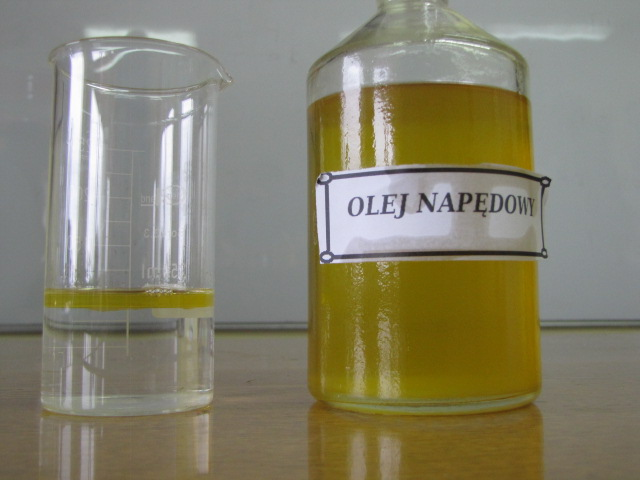 OLEJ NAPĘDOWY
Jest łatwopalny, jednym z produktów przeprowadzonego doświadczenia spalanie oleju napędowego jest sadza.
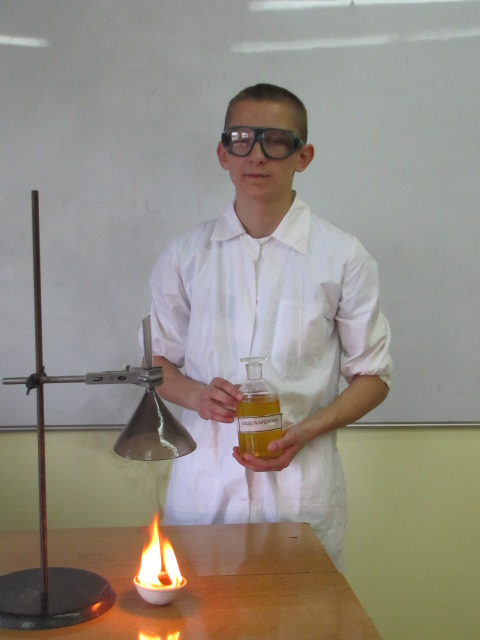 OLEJ NAPĘDOWY
Jest mieszaniną węglowodorów o 14 – 20 atomach węgla w cząsteczce.
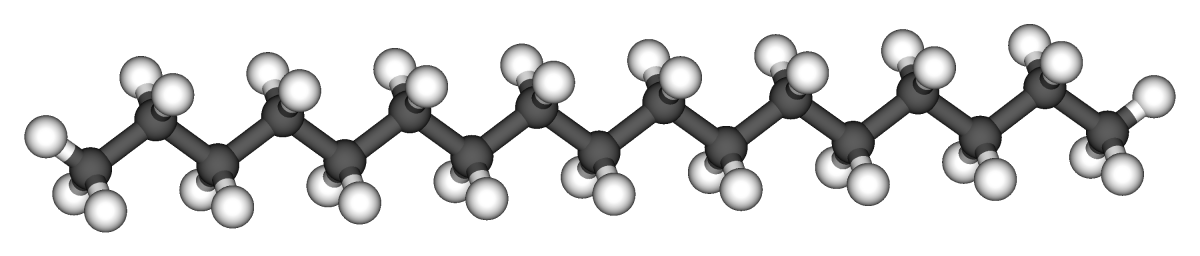 Równania reakcji obserwowanego spalania węglowodorów wchodzących w skład oleju napędowego
Tetradekan 2C14H30 +15 O2 → 28 C +30 H2O
Pentadekan C15H32 +8 O2 → 15 C +16 H2O
Heksadekan 2C16H34 +17 O2 → 32 C +34 H2O
Heptadekan C17H36 +9 O2 → 17 C +18 H2O
Oktadekan   2C18H38 +19 O2 → 36 C +38 H2O
Nonadekan C19H40 +10 O2 → 19 C +20 H2O
Eikozan        2C20H42 + 21O2 → 40 C +42 H2O
W innych warunkach dostępu tlenu spalanie badanych frakcji destylacji ropy naftowej prowadzi do otrzymania innych produktów: tlenku węgla(IV), tlenku węgla(II) oraz wody.
Badanie ilości energii wydzielonej w czasie spalania
Przyjęliśmy uproszczenia:
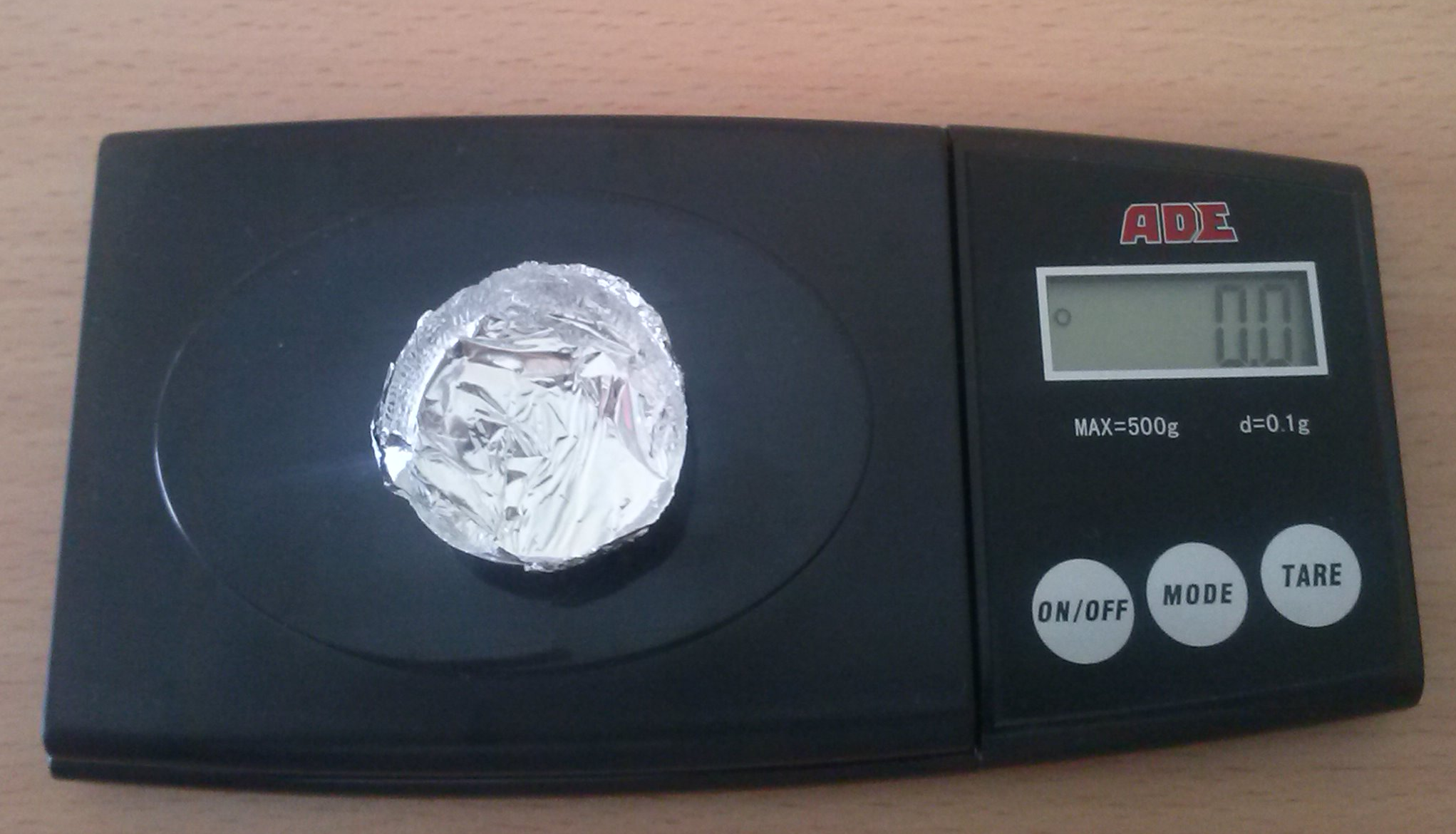 Spalania przeprowadzaliśmy w takich samych warunkach i dlatego do porównań pominęliśmy ilość energii, której nie pochłonęła woda.
Ze względu na niewielką masę naczynia (mniej niż 0,1 g) , w którym spalaliśmy badaną frakcję destylacji ropy naftowej pominęliśmy ilość energii pochłoniętej przez naczynie.
Badanie ilości energii wydzielonej w czasie spalania
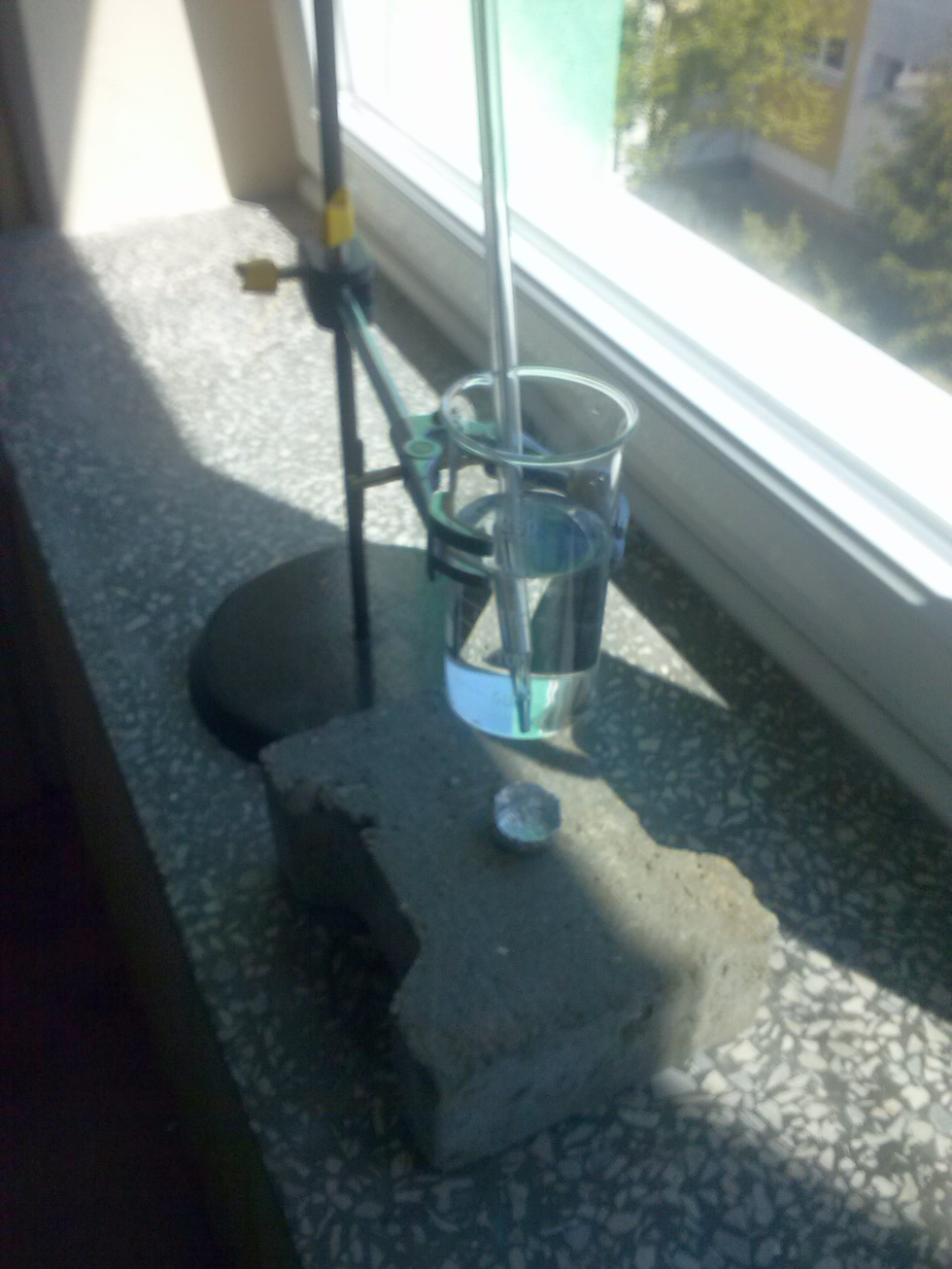 Przyrządy i odczynniki:
aluminiowe naczyńko na paliwo,
zlewka na statywie,
termometr,
woda,
benzyna,
nafta,
olej napędowy.
Badanie ilości energii wydzielonej w czasie spalania
Przeprowadziliśmy pomiary:
masy naczyńka na paliwo,
masy wody,
masy paliwa,
temperatury wody przed zapaleniem paliwa
temperatury wody po wypaleniu próbki paliwa.
Badanie ilości energii wydzielonej w czasie spalania benzyny
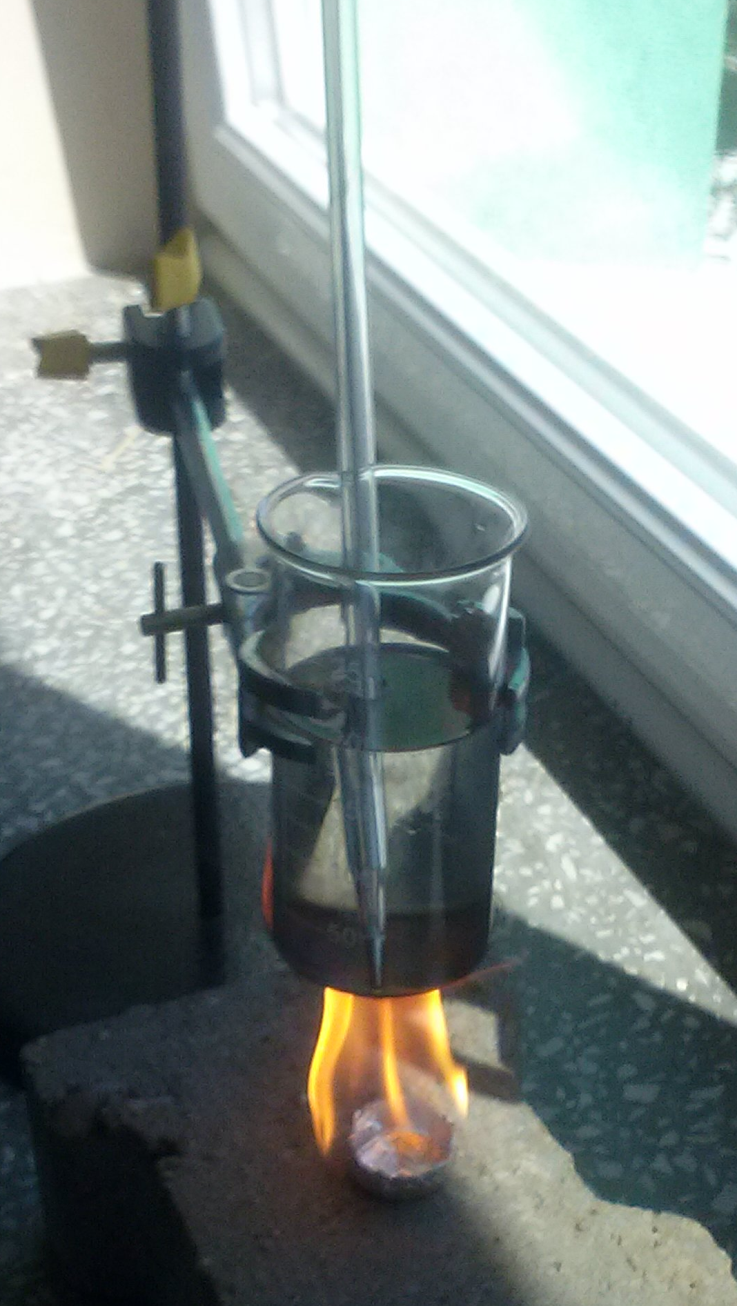 Badanie ilości energii wydzielonej w czasie spalania nafty
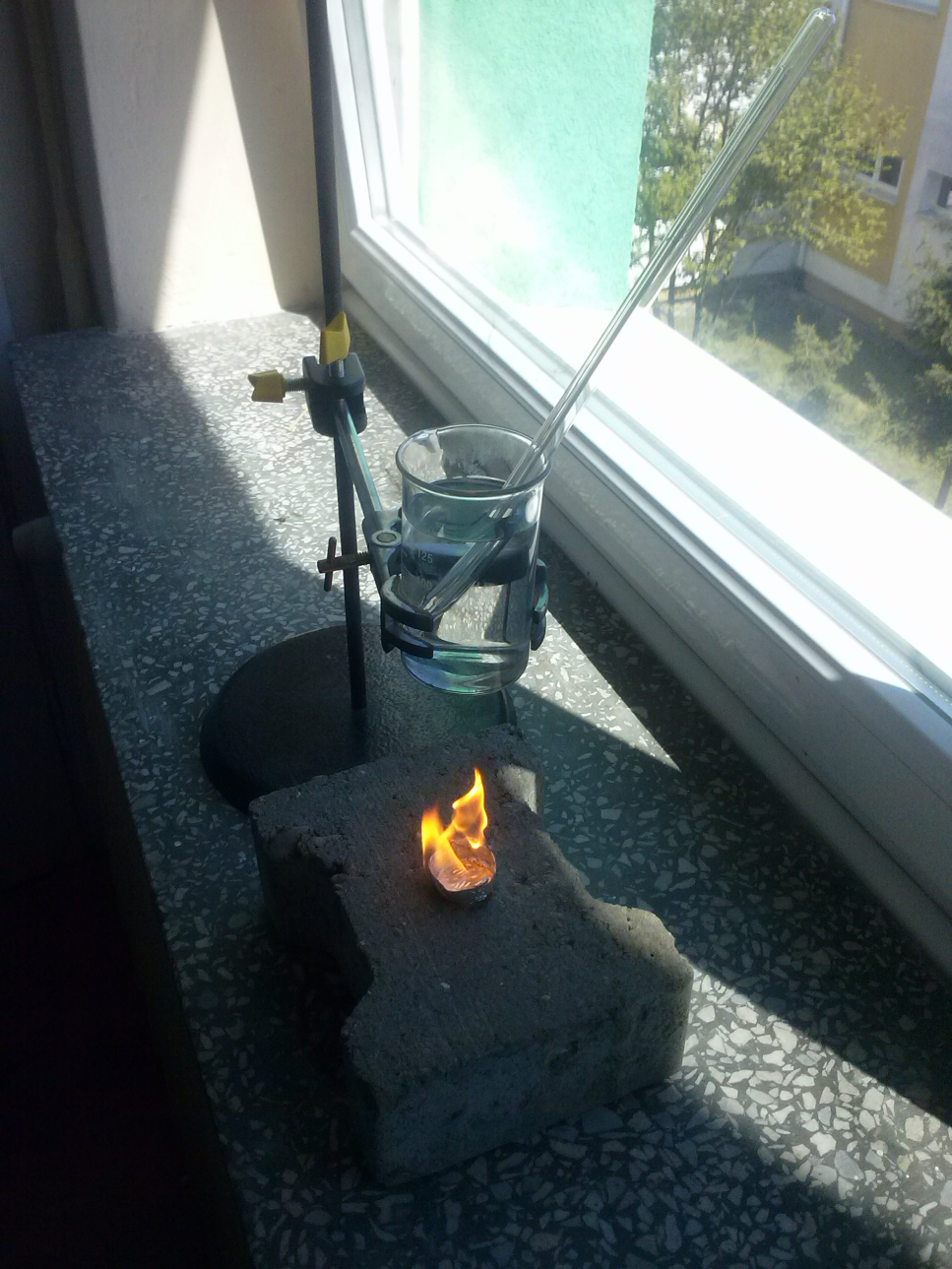 Badanie ilości energii wydzielonej w czasie spalania oleju napędowego
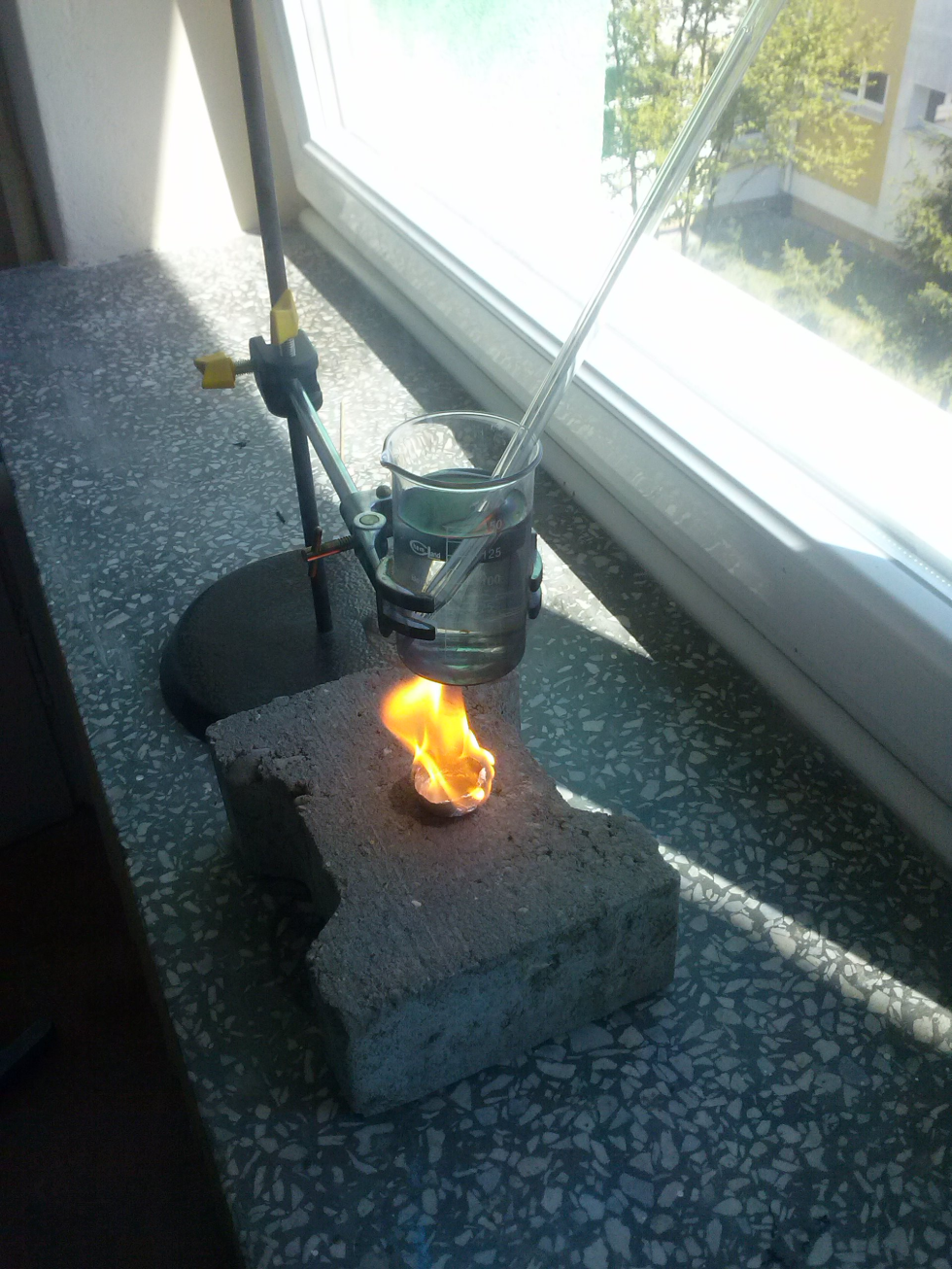 Wyniki i obliczenia: woda
Wyniki i obliczenia: temperatura wody i masa paliwa
Obliczenia: ilość energii pochłoniętej przez wodę
Ilość energii pochłoniętej przez wodę na gram paliwa obliczyliśmy mnożąc ciepło właściwe wody, masę wody i zmianę temperatury wody a otrzymany wynik podzieliliśmy przez masę paliwa.
Wnioski
Po wykonanych doświadczeniach i przeprowadzonych obliczeniach stwierdziliśmy, że najwięcej energii pochłonęła woda ogrzewana przy pomocy oleju napędowego.

Uwzględniając wszystkie nasze uproszczenia i założenia wnioskujemy, że najwięcej energii można uzyskać spalając olej napędowy.
Literatura:
Kulawik J., Kulawik T, Litwin M.: Chemia Nowej Ery cz. 3, Nowa Era
Litwin M., Styka-Wlazło Sz., Szymońska J.: Chemia organiczna, Nowa Era
Francuz-Ornat G., Kulawik T., Nowotny-Różańska M.: Spotkania z fizyką cz. 2, Nowa Era
http://pl.wikipedia.org
Dziękujemy za uwagę
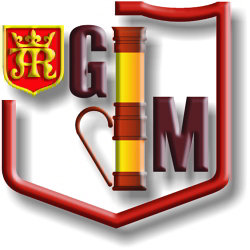